Basic medical terminology
Seminar 6 and 7
3rd declension: specific features
genitive ending: -is
all 3 genders are included (cortex m., radix f., femur n.)
nom. sg. – various endings (sanguis, excisio, abductor, rete, latus, femur, abdomen, cavitas)
!The GENDER CANNOT be determined on the basis of the NOMINATIVE and GENITIVE form!
3rd declension nouns
Two main groups:
Consonant stems: typically nouns with different number of syllables in Nom. and Gen. (genitive is longer than and different from nominative) = absolute majority of 3rd declension nouns 
I- stems: nouns with the same number of syllables in Nom. and Gen. (m. + f.) + nouns with two or more consonants preceding the genitive ending –is (m. + f.) + neuters ending in –e, –al, –ar in Nom. sg. (i.e. rete, calcar, cochlear, animal)
3rd declension paradigms
Consonant stems:paradigms DOLOR (m., f.)+ CORPUS (n.)
= typically nouns with different number of syllables in Nom. and Gen. (genitive is longer than and different from nominative)
stem in nom. sg. and gen. sg. differs
pulm-o//pulmon-is
fem-ur//femor-is
rad-ix//radic-is

In order to decline a 3rd declension noun properly (both consonant stems and i-stems), it is necessary to know its GENITIVE form.
1. pulm-o 
2. pulmon-is 
4. pulmon-em 
6. pulmon-e
DOLOR
CORPUS
Consonant-stem paradigms
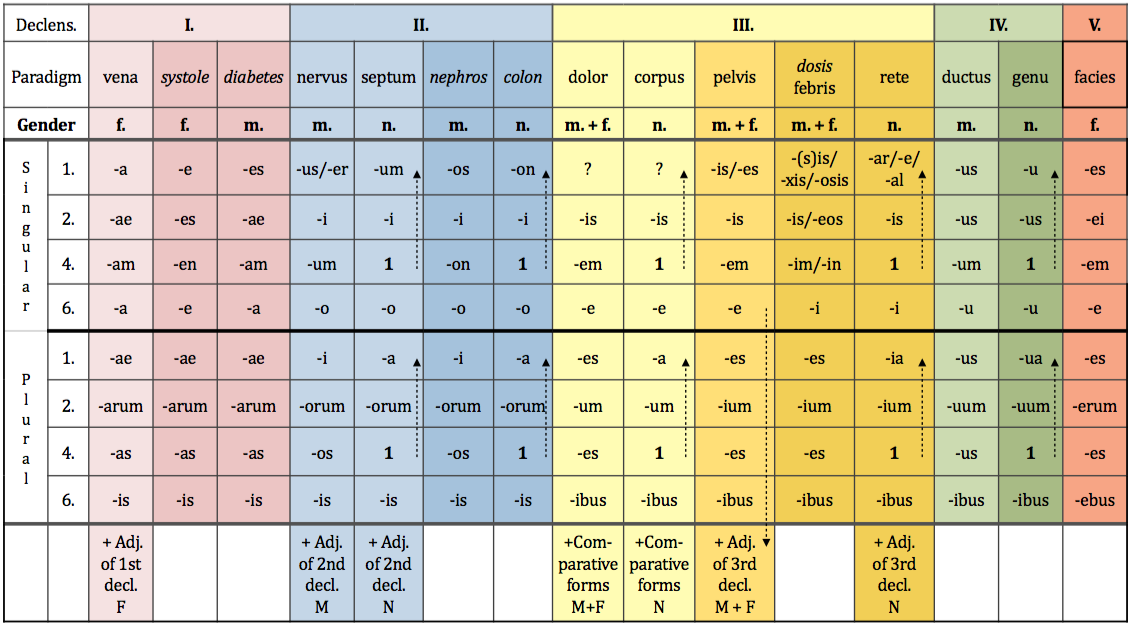 Consonant stems: nouns of Greek origin
Nouns of Greek origin declined according to 
consonant-stem paradigms 
= nouns with typical endings:
 
    : -itis, itidis, f.	 → inflammation 
       e.g. hepatitis, itidis, f. (follows paradigm DOLOR)

    : -(o)ma, (o)matis, n. →  tumour diseases/swellings 
       e.g. oedema, matis, n. (follows paradigm CORPUS)
3rd declension nouns + adjectives
M			F			N
SG.
1. dolor magnus		  cavitas magna		     foramen magnum
2. doloris magni                 cavitatis magnae	     foraminis magni
4. dolorem magnum	  (in) cavitatem magnam	     foramen magnum
6. dolore magno		  (in) cavitate magna	     foramine magno

PL.
1. dolores magni 	  cavitates magnae	     foramina magna
2. dolorum magnorum 	  cavitatum magnarum	     foraminum magnorum
4. dolores magnos	  (in) cavitates magnas	     foramina magna
6. doloribus magnis	  (in) cavitatibus magnis	     foraminibus magnis
Latin I-stems: paradigms PELVIS (m., f.) + RETE (n.)
Masculines and feminines
      A) nouns having the same number of syllables in Nom. and Gen. sg.
ca-na-lis, ca-na-lis, m.
pel-vis, pel-vis, f.
pu-bes, pu-bis, f.
B) nouns having a group of consonants preceding the genitive ending -is
      (i.e. the genitive stem ends in a group of consonants)
pars, part-is, f.
dens, dent-is, m.
Neutres
 = nouns ending in nom. sg. in –e, –al, –ar
: only few words: animal, alis, n.; calcar, aris, n.; cochlear, aris, n.; rete, is, n.
3rd declension paradigms
PELVIS
I-STEM MASCULINE AND FEMININE GENDER NOUNS
DOLOR vs. PELVIS
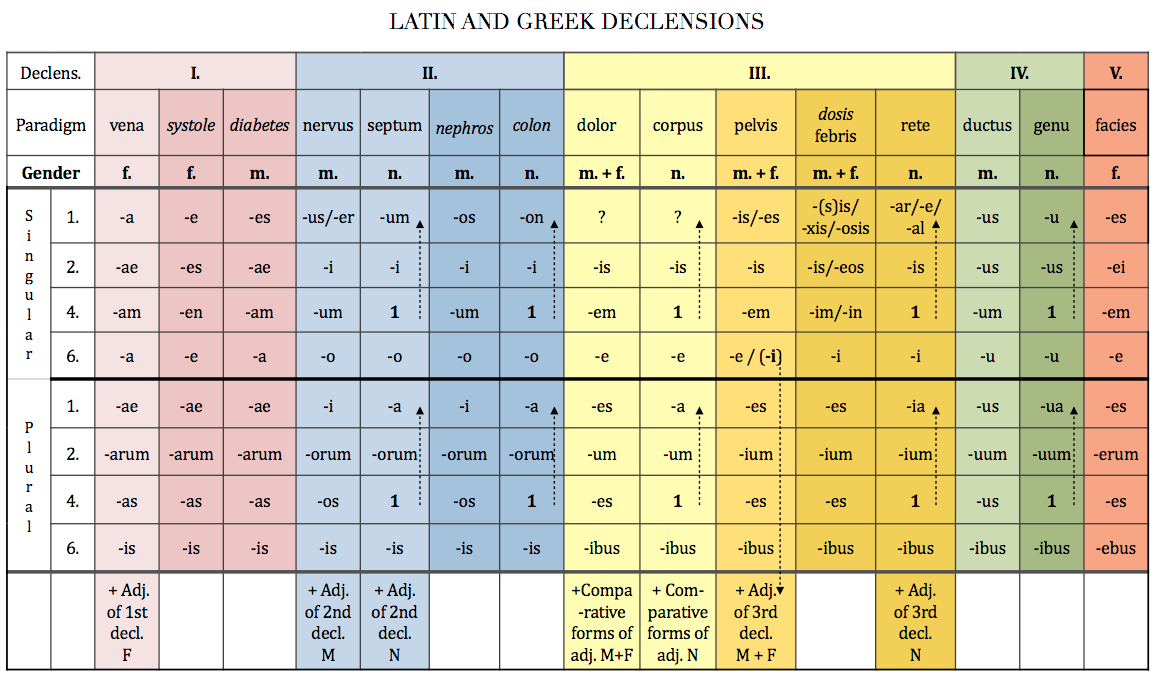 P
Consonant stems vs. i-stems (M. + F.)
I-STEM MASCULINE AND FEMININE GENDER NOUNS
CONSONANT-STEM MASCULINE AND FEMININE GENDER NOUNS
RETE
I-STEM NEUTRE GENDER NOUNS
CORPUS vs. RETE
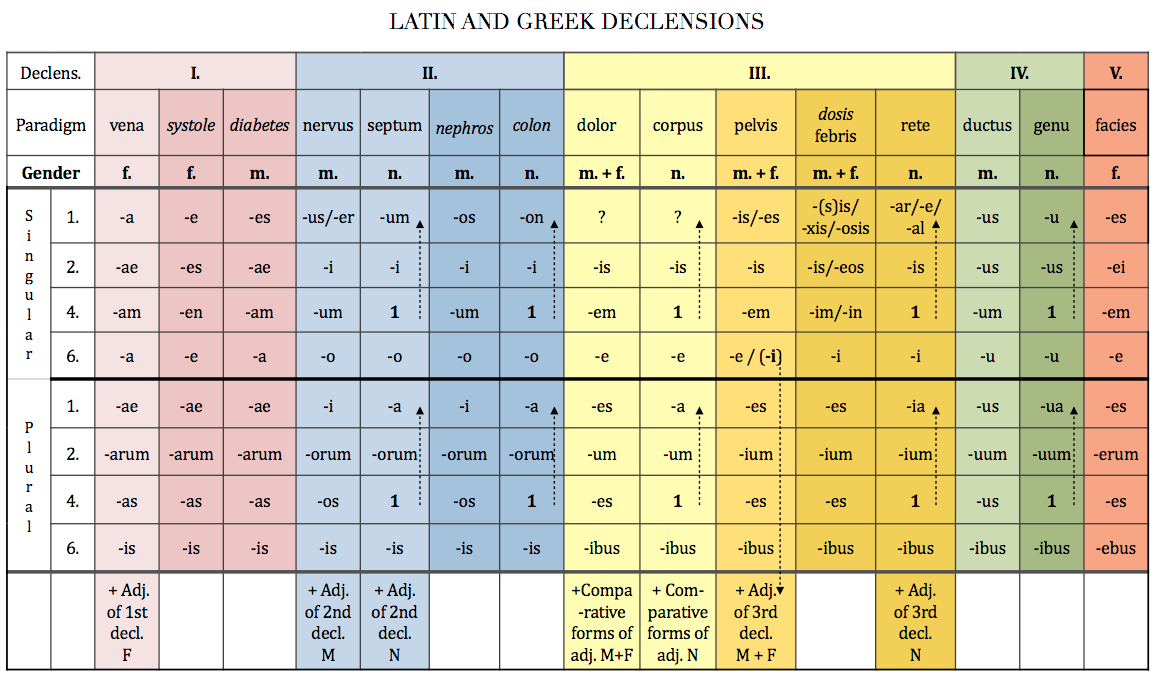 P
Consonant stems vs. i-stems (M. + F.)
I-STEM NEUTER GENDER NOUNS
CONSONANT-STEM NEUTER  
GENDER NOUNS
Greek I-stems: paradigm DOSIS
Nouns declined according to the paradigm dosis 
= feminine nouns of Greek origin ending in -sis, -xis, -osis
+ some Latin words: febris, is, f.; tussis, is, f.; pertussis, is, f.; sitis, is, f.;   
    tuberculosis, is, f.; axis, is, m. (these nouns do not have the Greek endings -eos, -in)
-osis, is, f. → 
degenerative or 
non-inflammatory disease 
(e.g. nephrosis, is, f.)
EXCEPTIONS
os, ossis, n. = bone → gen. pl. –ium
vas, vasis, n. = vessel 
    : in sg. follows paradigm  CORPUS            vas-vasis-vas-vase 
    : in pl. follows paradigm   SEPTUM           vasa-vasorum-vasa-vasis
Identify the stems of the given nouns
Nom. Sg.             Gen. sg.              		             Stem
abdominis
abdomin-
abdomen
dolor
latus
abductor
encephalitis
lien
amputatio
excisio
luxatio
apex
extensor
margo
doloris
dolor-
later-
lateris
abductor-
abductoris
encephalitid-
encephalitidis
lienis
lien-
amputationis
amputation-
excisionis
excision-
luxation-
luxationis
apicis
apic-
extensor-
extensoris
margin-
marginis
Give nominative forms of the given nouns
Ex.: Injectionis >  Injectio, feminine, DOLOR
cervicis
solutionis
tumoris
femoris
vertebrae
sacchari
systoles
oculi
cancri
phalangis
ossis
oris
coli
colli
extremitatis
capitis
ganglii
cervix
solutio
tumor
femur
vertebra
saccharum
systole
oculus
cancer
phalanx
os
os
colon
collum
extremitas
caput
ganglion
Write down the stems and the paradigm words
oss-
cut-
mort-
pulmon-
traumat-
bas-
animal-
later-
tuss-
pub-
os, ossis, n.
cutis, is, f.
mors, tis, f.
pulmo, onis, m.
trauma, atis, n.
basis, is /eos, f.
animal, alis, n.
latus, eris, n.
tussis, is, f.
pubes, is, f.
corpus
pelvis
pelvis
dolor
corpus
dosis
rete
corpus
dosis
pelvis
Assign nouns/adjectives to declension paradigms
dolor
nervus
vena
septum
corpus
systole
•  musculus  • vulnus •  ulcus  •  digitus • albus
• cavitas  • vas •  arterias • diarrhoes •
• ligamenta •  aqua  • crura • symptoma
• tumor •  ren  •  abdomen •  systolen • apex
• luxatio  • ostio • os  • radios •  cor
Form non-agreed attributes
Cavitas + septum nasi
Operatio + cervix uteri
Corpus + vertebra thoracica
Fractura + os sacrum
Luxatio + crus
Morbus infectiosus + abdomen
Dolor acutus + caput
Cavitas septi nasi
Operatio cervicis uteri
Corpus vertebrae thoracicae
Fractura ossis sacri
Luxatio cruris
Morbus infectiosus abdominis
Dolor acutus capitis
Change into plural
sphincter
foramen nutricium
dolor chronicus
vas longum
musculus adductor
femur fractum
cartilago thyroidea
vulnus punctum
sphincteres
foramina nutricia
dolores chronici
vasa longa
musculi adductores
femora fracta
cartilagines thyroideae
vulnera puncta
Fill in synonyms
27
English	Latin	Greek
_____________	 ___________	soma
_____________	os, oris	_____________
kidney	_____________	_____________
_____________ 	_____________ 	gaster
brain	 _____________	_____________
_____________	organum	_____________
_____________	_____________	hepar
stitch	 _____________	_____________
_____________	vulnus	__________
body
corpus
stoma
mouth
ren
nephros
stomach
ventriculus
encephalon
cerebrum
organon
organ
liver
iecur
r(h)aphe
sutura
injury, wound
trauma